Multiplying Powers With the Same Base
Section 1-1
Multiplying Powers With the Same Base
The following suggests a rule for multiplying powers with the same base.
24 • 22 = (2 • 2 • 2 • 2) • (2 • 2) = 26
a3 • a2 = (a • a • a) • (a • a) = a5
Notice that the sum of the exponents in each expression equals the exponent in the answer: 4 + 2 = 6 and 3 + 2 = 5.
Property: Multiplying Powers
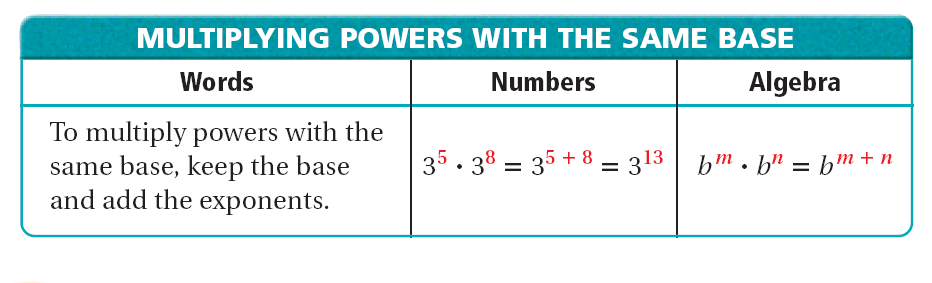 A.  66 • 63
6
6 + 3
6
9
n
5 + 7
n
12
Example: Multiplying Powers
Simplify each expression. Write your answer in exponential form.
Add exponents.
B.  (n5)(n7)
Add exponents.
A.  42 • 44
4
2 + 4
4
6
x
2 + 3
x
5
Your Turn:
Simplify each expression. Write your answer in exponential form.
Add exponents.
B.  (x2)(x3)
Add exponents.
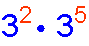 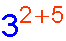 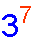 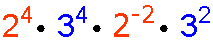 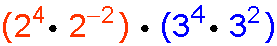 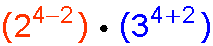 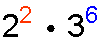 Example:
Simplify.
A.
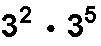 Since the powers have the same base, keep the base and add the exponents.
B.
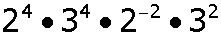 Group powers with the same base together.
Add the exponents of powers with the same base.
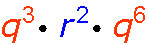 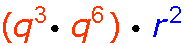 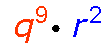 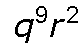 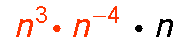 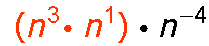 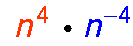 1
Example:
Simplify.
C.
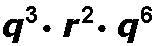 Group powers with the same base together.
Add the exponents of powers with the same base.
D.
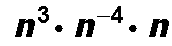 Group the positive exponents and add since they have the same base
Add the like bases.
Remember!
A number or variable written without an exponent actually has an exponent of 1.
10 = 101
y = y1
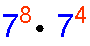 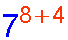 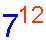 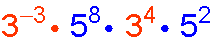 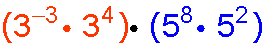 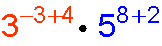 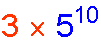 Your Turn:
Simplify.
a.
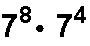 Since the powers have the same base, keep the base and add the exponents.
b.
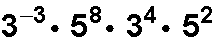 Group powers with the same base together.
Add the exponents of powers with the same base.
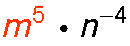 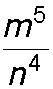 Your Turn:
Simplify.
c.
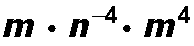 Group powers with the same base together.
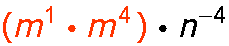 Add.
Your Turn:
Simplify.
d.
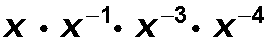 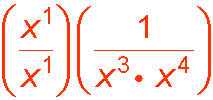 Group the first two and second two terms.
Divide the first group and add the second group.
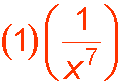 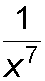 Multiply.
Example: Multiplying Powers in Algebraic Expressions
Multiply.
A.  (3a2)(4a5)
Use the Comm. and Assoc. Properties.
(3 ∙ 4)(a2 ∙ a5)
Multiply coefficients. Add
exponents that have the same base.
3 ∙ 4 ∙ a2 + 5
12a7
B.  (4x2y3)(5xy5)
Use the Comm. and Assoc. Properties. Think: x = x1.
(4 ∙ 5)(x2 ∙ x)(y3 ∙ y5)
(4 ∙ 5)(x2 ∙ x1)(y3 ∙ y5)
Multiply coefficients. Add
exponents that have the same base.
4 ∙ 5 ∙ x2 + 1 ∙ y3+5
20x3y8
Example: Multiplying Powers in Algebraic Expressions
Multiply.
C. (–3p2r)(6pr3s)
Use the Comm. and Assoc. Properties.
(–3 ∙ 6)(p2 ∙ p)(r ∙ r3)(s)
(–3 ∙ 6)(p2 ∙ p1)(r1 ∙ r3)(s)
Multiply coefficients. Add
exponents that have the same base.
–3 ∙ 6 ∙ p2 + 1 ∙ r1+3 ∙ s
–18p3r4s
Your Turn:
Multiply.
A.  (2b2)(7b4)
Use the Comm. and Assoc. Properties.
(2 ∙ 7)(b2 ∙ b4)
Multiply coefficients. Add
exponents that have the same base.
2 ∙ 7 ∙ b2 + 4
14b6
B.  (4n4)(5n3)(p)
Use the Comm. and Assoc. Properties.
(4 ∙ 5)(n4 ∙ n3)(p)
Multiply coefficients. Add
exponents that have the same base.
4 ∙ 5 ∙ n4 + 3 ∙ p
20n7p
Your Turn:
Multiply.
C.  (–2a4b4)(3ab3c)
Use the Comm. and Assoc. Properties.
(–2 ∙ 3)(a4 ∙ a)(b4 ∙ b3)(c)
(–2 ∙ 3)(a4 ∙ a1)(b4 ∙ b3)(c)
Multiply coefficients. Add
exponents that have the same base.
–2 ∙ 3 ∙ a4 + 1 ∙ b4+3 ∙ c
–6a5b7c
Joke Time
What do you call a pig that does karate?
A pork chop!

Why did the elephants get kicked out of the public pool?
They kept dropping their trunks!

What did the psychiatrist say when a man wearing nothing but saran wrap walked into his office?
I can clearly see you’re nuts!
Assignment
Unit 1-1